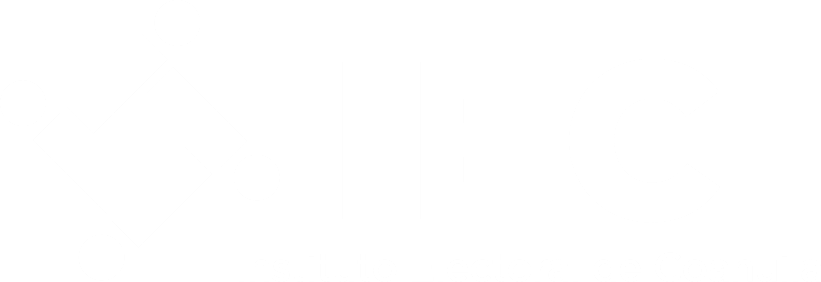 INFORMES PRESENTADOS
AGRUPACIONES
POLÍTICAS
Los informes que presentan los partidos políticos, asociaciones, agrupaciones políticas y los ciudadanos registrados ante la autoridad electoral.
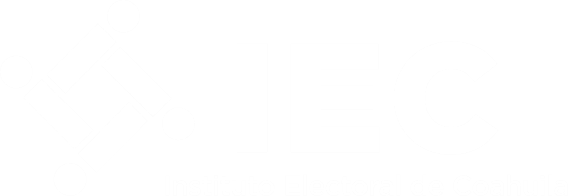 Fecha de actualización y/o validación: 
31 de Diciembre de 2022
Responsable de generar la información: 
Lic. Blanca Irene Contreras Montoya
Titular de la Unidad Técnica de Fiscalización
Partidos Políticos
Según lo establece el artículo 41, base V, apartado B, inciso a), numeral 6 de la Constitución Política de los Estados Unidos Mexicanos, es facultad del Consejo General del Instituto Nacional Electoral la fiscalización de las finanzas de los partidos políticos relativas a los procesos electorales federales y locales, así como de las campañas de los candidatos. Por lo tanto, los informes sobre sus ingresos y egresos serán presentados ante la mencionada autoridad electoral.
Artículo 31, fracción I.
Los informes que presentan los partidos políticos, asociaciones, agrupaciones políticas y los ciudadanos registrados ante la autoridad electoral.
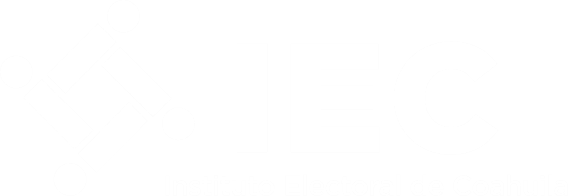 Fecha de actualización y/o validación: 
31 de Diciembre de 2022
Responsable de generar la información: 
Lic. Blanca Irene Contreras Montoya
Titular de la Unidad Técnica de Fiscalización
Agrupaciones Políticas
Se aprobaron por el Consejo General del Instituto Electoral de Coahuila, en Sesión celebrada el 30 de diciembre del 2021 los informes anuales sobre origen, monto, destino y aplicación de los recursos de las Asociaciones Políticas registradas ante esta autoridad electoral, mismos que pueden ser consultados en los siguientes enlaces de la página de internet www.iec.org.mx
Artículo 31, fracción I.
Artículo 31, fracción I. Los informes que presentan los partidos políticos, asociaciones, agrupaciones políticas y los ciudadanos registrados ante la autoridad electoral.
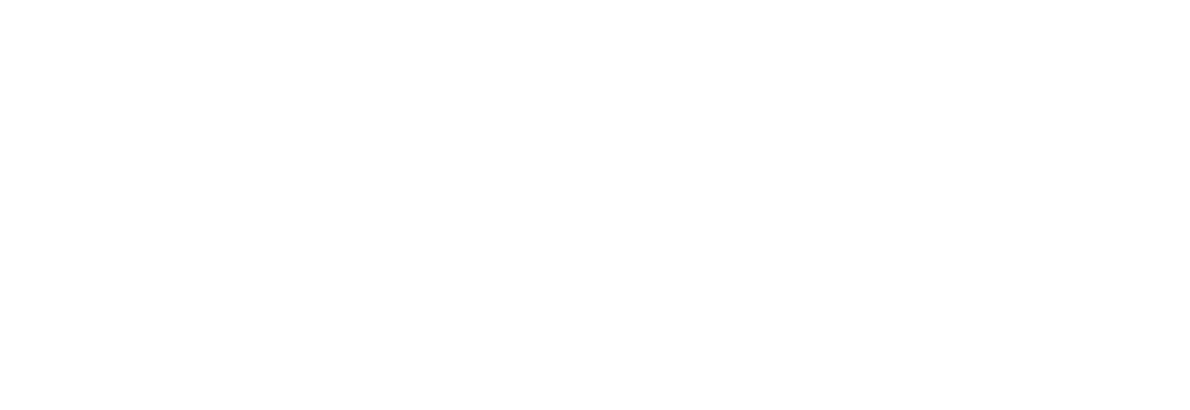 Fecha de actualización y/o validación:31 de Diciembre de 2022
Responsable de generar la información: 
Lic. Blanca Irene Contreras Montoya
Titular de la Unidad Técnica de Fiscalización
Agrupaciones Políticas
MLC
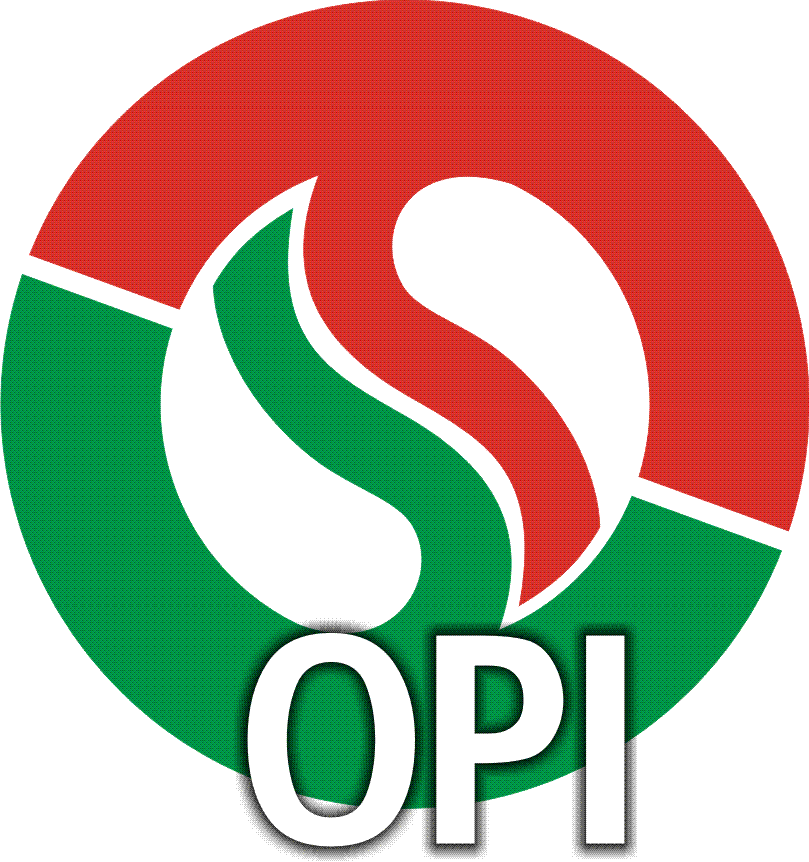 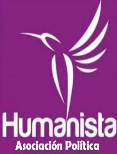